AQA Knowledge PowerPoint
 Unit 1 Chemistry 1 C1.1 The fundamental ideas in chemistry
Atoms and elements are the building blocks of chemistry. Atoms contain protons, neutrons and electrons. When elements react they produce compounds
 
C1.1.1 Atoms – no Higher Tier content. 

C1.1.2 The periodic table – no Higher Tier content. 

C1.1.3 Chemical reactions - Higher Tier candidates should be able to balance
symbol equations.
PiXL AQA Unit 1 Chemistry 1: GCSE Science A for certification June 2014 onwards
All substances are made of atoms this is cannot be chemically broken down it is the smallest part of an element. Elements are made of only one type of atom. Compounds contain more than one type of atom. Compounds are held together by bonds. Mixtures contain elements and compounds.
C1.1.1 Atoms
STRUCTURE OF THE ATOM: Protons and Neutrons are found in the  nucleus. Electrons orbit the nucleus in shells.
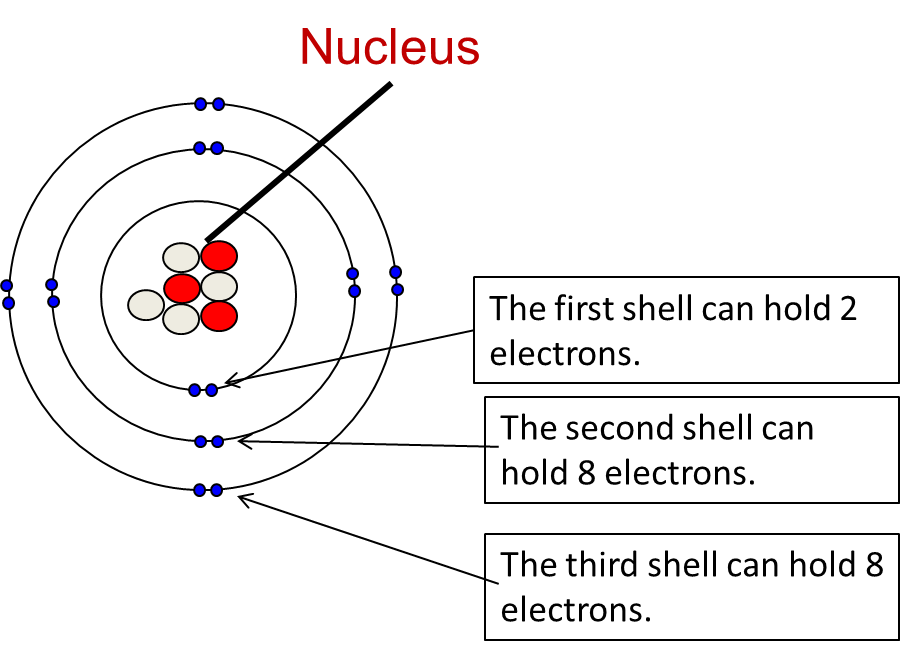 An atom contains equal numbers of protons and electrons. All atoms of an  element have the same number of protons. Atoms of different elements
have different numbers of protons.
Electron configurations can be written 2,8,8
Atoms of each element are represented by a chemical symbol e.g. O for oxygen, Na for sodium.
7
Li
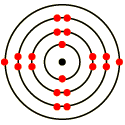 3
Mass number  = Number of protons and neutrons
Atomic number  = Number of protons
Number of neutrons Mass Number – Atomic Number
Calcium Ca 2,8,8,2
Li
Na
H
He
K
Li
Be
B
C
N
O
F
Ne
Na
Mg
Al
Si
P
S
Cl
Ar
Rb
K
Ca
Sc
Ti
V
Cr
Mn
Fe
Co
Ni
Cu
Zn
Ga
Ge
As
Se
Br
Kr
Cs
Rb
Sr
Y
Zr
Nb
Mo
Tc
Ru
Rh
Pd
Ag
Cd
In
Sn
Sb
Te
I
Xe
Cs
Ba
La
Hf
Ta
W
Re
Os
Ir
Pt
Au
Hg
Tl
Pb
Bi
Po
At
Rn
Fr
Ra
Ac
Rf
Db
Sg
Bh
Hs
Mt
?
?
?
C1.1.2 The periodic table
Each element has its own symbol. Columns are called groups Elements in a group have similar properties. Rows are called periods. The staircase line splits metals (LEFT) from non-metals (RIGHT)
Elements in the same group in the periodic table
have the same number of electrons in their outer shell so they have similar chemical properties.
E.g. Group 1 Alkali metals






Reactions of group 1 elements with water
Lithium, sodium and potassium all react vigorously with water.
metal + water → metal hydroxide + hydrogen
The metal hydroxides are strong alkalis. The group 1 elements need to be stored under oil to prevent them reacting with oxygen and water vapour in the air.
Elements in Group 0 of the periodic table are called the noble gases. They are unreactive because their atoms have stable arrangements of electrons. A full outer shell.
2
1
3
0
4
5
6
7
Reactivity 
Increases
METALS
NON - METALS
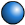 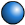 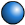 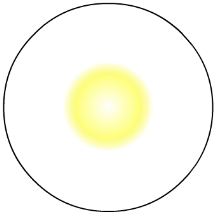 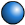 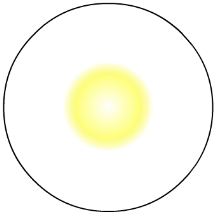 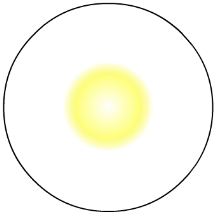 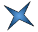 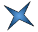 O
C
O
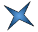 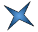 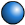 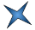 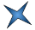 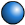 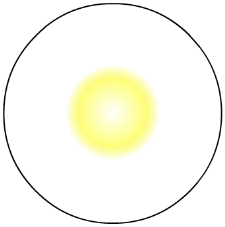 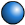 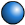 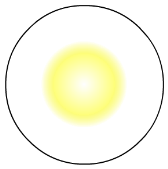 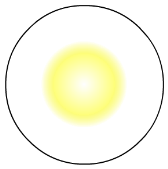 O
H
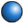 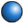 H
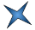 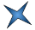 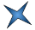 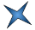 When elements react, their atoms join with other atoms to form compounds. There are two types of bonds formed in a chemical reaction
C1.1.3 Chemical reactions
Ionic Bonding: Metal and non-metal react. Metals form positive ions, Non-metals form negative ions. Opposite charges attract. Metals LOSE electrons Non Metals GAIN electrons.
Covalent Bonding: When two non-metals bond. Outermost electrons are shared . A pair of shared electrons forms a bond
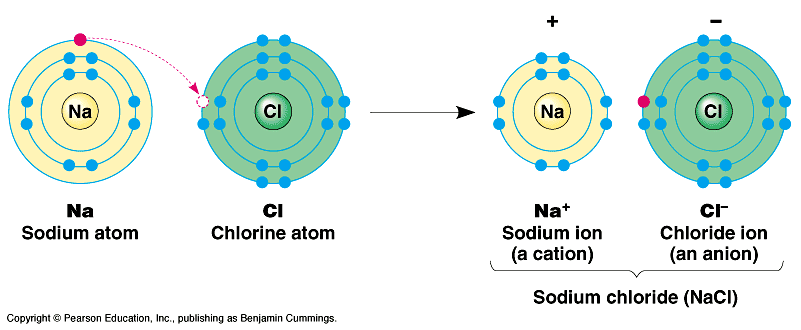 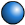 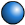 Carbon dioxide (C O2)
WATER (H2O)
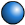 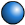 Group 4 elements share 4 electrons. Group 5 elements share 3 electrons. Group 6 elements share 2 electrons. Group 7 elements and hydrogen share 1 electron.
Na [2,8]+  and Cl  [2,8,8]-
IONS ARE FORMED WHEN ELEMENTS LOSE OR GAIN ELECTRONS THEY ARE CHARGED PARTICLES.
Chemical equations: They show the reactants (what we start with) and the products (what we end with). No atoms are lost or made. The mass of the products equals the mass of the reactants.
Group 1 elements lose 1 electron make ions +, group 2 lose 2 electrons make ions 2+, group 6 gains 2 electrons make ions 2-, group 7 gains 1 electron make ions 1-.
C1.1.3 Chemical reactions Higher Tier – Balancing equations.
Methane + Oxygen      Carbon dioxide and Water
CH4 + 2O2  CO2 + 2H2O
+
+
There are 4 hydrogens here, bonded together.
There are 2 molecules of oxygen not bonded together.
There are 4 hydrogens here.  You multiply the big number by the little number.
Equations MUST balance
We can ONLY add BIG numbers to the front of a substance
We can tell elements within a compound by BIG letters
We can check an equation is balanced by counting the number of each type of atom on either side
AQA Knowledge PowerPoint
 Unit 1 Chemistry 1 C1.2 Limestone and building materials
Rocks provide essential building materials. Limestone is a naturally occurring resource that provides a starting point for the manufacture of cement and concrete.

C1.2.1 Calcium carbonate – no Higher Tier content.
PiXL AQA Unit 1 Chemistry 1: GCSE Science A for certification June 2014 onwards
C1.2.1 Calcium carbonate - Limestone
We use limewater to test for CO2 it turns cloudy
Limestone is made mainly of Calcium Carbonate CaCO3.  Formed from the remains of sea animals that lived millions of years ago. Limestone is quarried (dug out of the ground) and used as a building material. It is also used in the chemical industry and for cosmetics. Cement: Made by heating limestone with clay in a kiln. Mortar: Made by mixing cement and sand with water. Concrete: Made by mixing crushed rocks or stones (called aggregate), cement and sand with water.
Heating limestone
Breaking down of a chemical  by heating is called thermal decomposition.
Calcium Carbonate
Step 4: Add CO2
Ca(OH)2  + CO2  CaCO3 + H2O
Step 1: Add Heat
CaCO3  CaO + CO2
Calcium Hydroxide Solution
(Limewater)
Calcium Oxide
Step 2: Add water
CaO  + H2O  Ca(OH)2
Calcium hydroxide: Is used to neutralise acidic soils.
The carbonates of magnesium, copper, zinc, calcium and sodium decompose on heating in a similar way
Step 3: More water & filter
Calcium Hydroxide
AQA Knowledge PowerPoint
 Unit 1 Chemistry 1 C1.3  Metals and their uses
Atoms and elements are the building blocks of chemistry. Atoms contain protons, neutrons and electrons. When
elements react they produce compounds

C1.3.1 Extracting metals – no Higher Tier content. 

C1.3.2 Alloys – no Higher Tier content.

C1.3.3 Properties and uses of metals – no Higher Tier content.
PiXL AQA Unit 1 Chemistry 1: GCSE Science A for certification June 2014 onwards
C1.3.1 Extracting metals
A metal compound within a rock is an ore. The metal is often combined with oxygen.  Ores are mined and then purified.
The Reactivity Series
Low Grade Copper Ores: Small amount of copper. 1. Phytomining: Plants absorb copper ions from low-grade ore. Plants are burned. Copper ions dissolved by adding acid. Use displacement or electrolysis to extract pure Copper.
2. Bioleaching: Bacteria feed on low-grade ore
Produce a waste product that contains copper ions
Use displacement or electrolysis to extract pure copper.
Copper-rich Ores: Large amounts of copper. 1. Smelting: 80% of copper is produced this way. Heat copper ore in a furnace with air.
Then use electrolysis to purify the copper. Expensive as needs lots of heat and power.
2. Copper Sulphate:  Add sulphuric acid to a copper ore. Produces copper sulphate. Extract copper using electrolysis or displacement.
Increasing reactivity
Potassium
Sodium
Calcium
Magnesium
Aluminium
Please
Send
Charlie's
Monkeys
And
CARBON
CRAZY!
Zinc
Iron
Lead
Copper
Silver
Gold
Zebras
In
Lead
Cages
Securely
Guarded
The reactivity of a metal determines the method of extraction. Metals above carbon must be extracted using electrolysis. Metals below carbon can be extracted by reduction using carbon, coke, or charcoal. Gold and silver do not need to be extracted. They occur native (naturally).
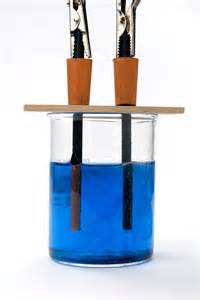 During electrolysis: In a solution or molten compound when electricity is passed through it positive metal ions move towards the negative electrode. Negative non metal ions move towards the positive electrode.
C1.3.1 Extracting metals
It is good to recycle metals:






Reduces the energy needed to extract them and process them as much less energy is needed to recycle metals than extract from their ore. Less pollution due to less processing and not as many vehicles needed to transport. Stops the landscape being destroyed and disruption to wildlife and people living near.
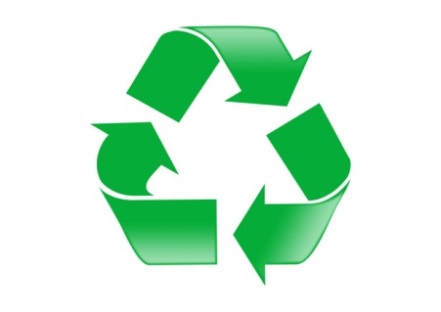 C1.3.2 Alloys
A metal mixed with other elements is called an ALLOY. Alloys are harder than pure metals.
Extracting Iron
Iron ore goes into the blast furnace and the iron is removed from iron oxide by carbon. Reactions in which oxygen is removed are called reduction reactions.
Iron from the blast furnace contains about 96% iron. The impurities make it brittle and so it has limited uses.
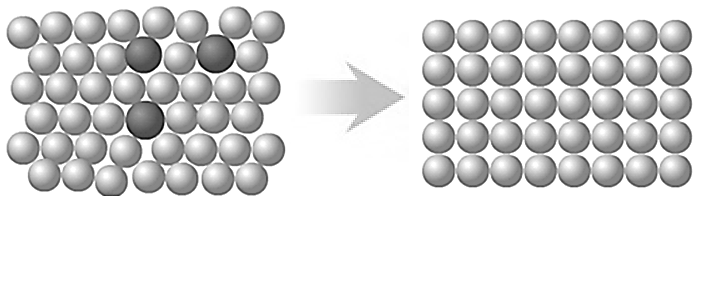 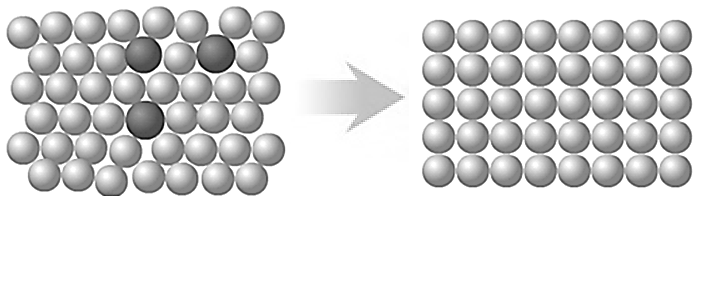 Alloy – other element disrupts regular pattern  layers DO NOT slide easily over each other.
Pure metal –  regular pattern layers slide easily over each other.
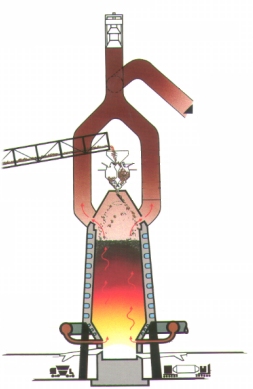 H
He
Li
Be
B
C
N
O
F
Ne
Na
Mg
Al
Si
P
S
Cl
Ar
K
Ca
Sc
Ti
V
Cr
Mn
Fe
Co
Ni
Cu
Zn
Ga
Ge
As
Se
Br
Kr
Rb
Sr
Y
Zr
Nb
Mo
Tc
Ru
Rh
Pd
Ag
Cd
In
Sn
Sb
Te
I
Xe
Cs
Ba
La
Hf
Ta
W
Re
Os
Ir
Pt
Au
Hg
Tl
Pb
Bi
Po
At
Rn
Fr
Ra
Ac
Rf
Db
Sg
Bh
Hs
Mt
C1.3.3 Properties and uses of metals
Transition Metals have the following properties: Shiny when polished, Malleable – can be hammered into a shape, Strong, don’t break easily when  a force is applied, High melting point , Sonorous – makes a ringing sound when hit, Ductile – can be stretched into wires, Conducts electricity and heat.
Used as structural metals to make, buildings, bridges, cars.
2
1
3
8
4
5
6
7
Transition Metals
Copper has properties that make it useful for electrical wiring and plumbing. Not very reactive, excellent conductor of electricity, easily bent into shape for water pipes in  plumbing.
AQA Knowledge PowerPoint
 Unit 1 Chemistry 1 C1.4 Crude oil and fuels
Crude oil is derived from an ancient biomass found in rocks. Many useful materials can be produced from crude oil. Crude oil can be fractionally distilled. Some of the fractions can be used as fuels. Biofuels are produced from
plant material. There are advantages and disadvantages to their use as fuels. Fuels can come from renewable or non-renewable resources.

C1.4.1 Crude oil – no Higher Tier content. 

C1.4.2  Hydrocarbons – no Higher Tier content. 

C1.4.3 Hydrocarbon fuels – no Higher Tier content.
PiXL AQA Unit 1 Chemistry 1: GCSE Science A for certification June 2014 onwards
Increasing length
C1.4.1 Crude oil/ C1.4.2  Hydrocarbons
Crude Oil: A mixture of lots of different compounds. Formed from  dead sea creatures over millions of years. We separate it into substances with similar boiling points. These are called fractions. This is done in a process called fractional distillation.
Nearly all the compounds in crude oil are hydrocarbons (hydrogen and carbon only). Most of these are ALKANES. Alkanes have all single bonds and the general formula  CnH2n+2.
Fractional distillation
 Refinery Gas (fuel)
 Petrol (cars)
 Naphtha (industry)
 Kerosene (jet fuel)
 Diesel (engines)
 Residue (road surface)
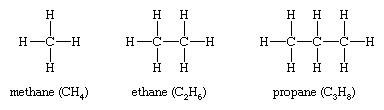 Methane CH4
Fractions with low boiling points condense at the top.
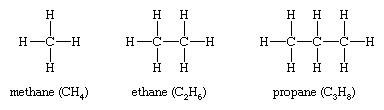 Fractional
Distillation
Ethane C2H6
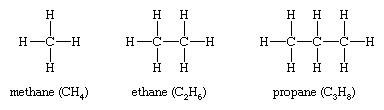 Longer chains mean…
Less ability to flow
Less flammable
Less volatile
Higher boiling point
Propane C3H8
C1.4.3 Hydrocarbon fuels
Combustion of hydrocarbons: When burnt in an adequate supply of air alkanes react to form carbon dioxide, e.g.
propane + oxygen  carbon dioxide + water
When burnt in not enough oxygen carbon monoxide is formed
propane + oxygen  carbon monoxide + water
Global Warming: Caused by carbon dioxide, Causing the average global temperature to increase. Global Dimming
Caused by particulates
Reflect sunlight back into space. Not as much light gets through to the Earth
Fossil fuels also produce a number of impurities when they are burnt, main pollutants are summarised below
Sulphur Dioxide gas is produced in vehicles and PowerStation's when fuel containing sulfur is burned. The sulfur dioxide dissolves in rain and produces acid rain. The sulfur dioxide  can be removed from the waste gases in cars by catalytic converters and in PowerStation's by reacting it with limestone.
Hydrogen fuel: ADVANTAGES: Very clean – no CO2,Water is the only product. DISADVANTAGES: Hydrogen is explosive, Takes up a large volume  storage becomes an issue.
Ethanol fuel: ADVANTAGES: Easily made by fermenting sugar cane, Gives off CO2 but the sugar cane it comes from absorbs CO2 when growing. DISADVANTAGES: Large areas of farmland required, Less food produced as people use it for fuel instead!
AQA Knowledge PowerPoint
 Unit 1 Chemistry 1 C1.5 Other useful substances from crude oil
Fractions from the distillation of crude oil can be broken down (cracked) to make smaller molecules including unsaturated hydrocarbons such as ethene. Unsaturated hydrocarbons can be used to make polymers and ethene can be used to make ethanol. Ethanol can also be made by fermentation.

C1.5.1 Obtaining useful substances from crude oil – no Higher Tier content. 

C1.5.2 Polymers – no Higher Tier content. 
 
C1.5.3 Ethanol - no Higher Tier content.
PiXL AQA Unit 1 Chemistry 1: GCSE Science A for certification June 2014 onwards
More demand for shorter chain hydrocarbons. Short chain preferred so longer chain ‘cracked’ to make shorter ones
C1.5.1 Obtaining useful substances from crude oil
Alkenes – Alkenes are hydrocarbons (made up of carbon and hydrogen) with a carbon-carbon double bond (C=C).  They have the general formula CnH2n (2 hydrogens for every carbon)
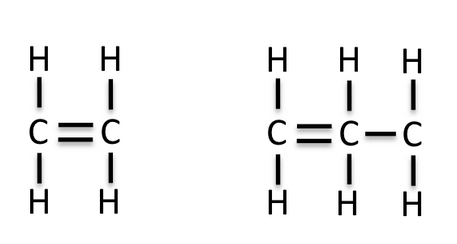 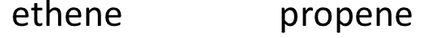 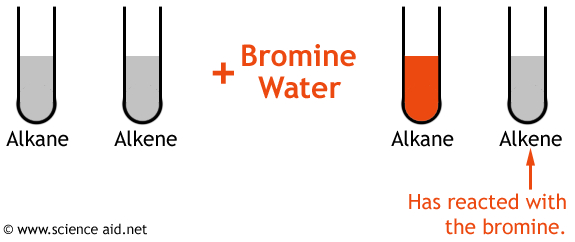 Cracking – this is when a large alkane is turned into a smaller alkane and an alkene.
You can ‘crack’ it into smaller, more useful hydrocarbons
      Hexane        butane   +   ethene

C10H22	   C5H12       +   C2H4
TESTING FOR ALKENES: You can use bromine water to work out if you have an alkene.  Bromine water is brown.  Alkenes make it colourless.  Alkanes do not change the colour (it stays brown).
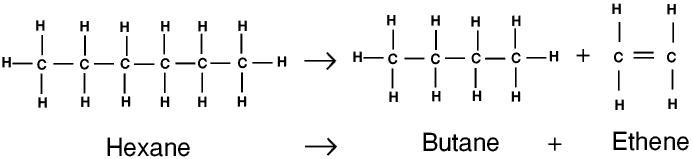 Smart Polymers: Their properties changed by light, temperature or 
other changes in their surroundings.
C1.5.2 Polymers
Alkenes can be used to make polymers such as poly(ethene) and poly(propene). In these reactions, many small alkane molecules (monomers) join together to form very large molecules (polymers). This happens at very high pressure and temperature.
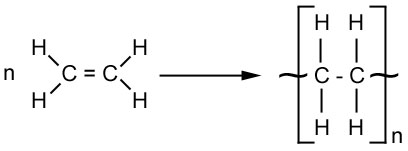 Monomers
Polymers
Polymerisation
Biodegradable Plastics: Plastics that break down easily.  Corn-starch are built into the plastic. Microorganisms in soil feed on corn-starch. This breaks the plastic down.
Poly(propene)
Cracking
Propene
Issues with polymers: 
Biodegradable - Farmers sell crops like corn to make plastics, demand for food goes up, food prices go up. Non – biodegradable - Don’t break down, litter, harm wildlife, last 100’s of years, fill up landfill sites.
C1.5.3 Ethanol
Ethanol can be produced by the hydration of ethene with steam in the presence of a catalyst. Or by fermentation with yeast.  It is a flammable colourless liquid BP 78oC
Ethanol can be made by Fermentation
Sugar + Yeast  Ethanol + Carbon Dioxide
Ethanol can also be made by hydration (Adding water to) ethene 
Ethene + Steam  Ethanol
C2H4     +   H2O   C2H5OH
Uses of ethanol: alcoholic drinks, fuel, solvent, deodorants, medicine, perfumes.
AQA Knowledge PowerPoint
 Unit 1 Chemistry 1 C1.6 Plant oils and their uses
Many plants produce useful oils that can be converted into consumer products including processed foods. Emulsions can be made and have a number of uses. Vegetable oils can be hardened to make margarine. Biodiesel fuel can be produced from vegetable oils.
C1.6.1 Vegetable oils – no Higher Tier content.
 C1.6.2 Emulsions - Higher Tier - Emulsifiers have hydrophilic and hydrophobic properties.
Knowledge is limited to a simple model of the structure of emulsifier molecules.
C1.6.3 Saturated and unsaturated oils - Higher Tier - Vegetable oils that are unsaturated can be hardened by reacting them with hydrogen in the presence of a nickel catalyst at about 60°C. Hydrogen adds to the carbon–carbon double bonds. The hydrogenated oils have higher melting points so they are solids at room temperature, making them useful as spreads and in cakes and pastries.
Candidates should know how and why vegetable oils are hardened for use in foods. Knowledge of trans fats is not required.
PiXL AQA Unit 1 Chemistry 1: GCSE Science A for certification June 2014 onwards
C1.6.1 Vegetable oils
Some fruits, seeds and nuts are rich in oils that can be extracted.
Vegetable oils are important foods:
Provide important nutrients (e.g. vitamin E), Contain lots of energy  can be used as fuels
Unsaturated oils contain double bonds (C=C)  they decolourise Bromine water
Benefits of cooking with oil:
Oil has a higher boiling point than water.
Food cooks quicker
Outside becomes crispier
Inside becomes softer
Food absorbs some of the oil
Higher energy content
Too much is unhealthy
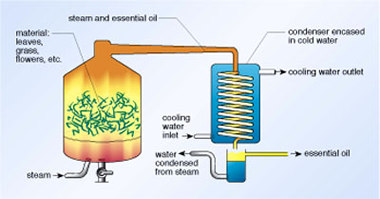 C1.6.2 Emulsions
Oils do not dissolve in water, they are immiscible. They don’t mix and form layers. Emulsions - Where oil and water are  dispersed (spread out) in each other. They have special properties.
Emulsifiers
Stop water and oil separating out into layers
Improve texture and taste of foods containing fats and oils. 
Makes them more palatable (tasty) and tempting to eat!
A food additive is a substance that is added to a food to improve its taste, preserve it or change its colour.  All food additives in our food have an E number to prove that they have passed a safety standard. 
Emulsifiers have an E number that begins with 4.
Emulsifiers stop oil and water based substances from separating.  Emulsifiers are needed in chocolate, mayonaise and ice cream.
–
–
–
–
–
–
–
–
Higher Tier  Only
Emulsifiers have 2 parts that make them work
Hydrophobic tail – is attracted to oil
Hydrophilic head – is attracted to water. Has a negative charge.
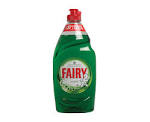 Oil droplet  IN WATER
Washing up liquid (detergent) is an emulsifier
C1.6.3 Saturated and unsaturated oils
Vegetable Oils
Unsaturated Fats contain double carbon bonds C=C
Liquid at room temp.
Source of nutrients like vitamin E
Keep arteries clear
Reduce heart disease
Lower cholesterol levels
E.g. sunflower oil, olive oil
Animal Fats
Saturated Fats contain single carbon bonds C-C
Solid at room temperature.
Are not good for us
Increase risk of heart disease
Increase cholesterol
E.g. butter, lard
TESTING FOR ALKENES: You can use bromine water to work out if you have an alkene.  Bromine water is brown.  Alkenes make it colourless.  Alkanes do not change the colour (it stays brown).
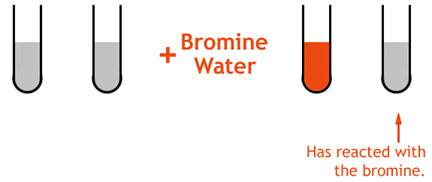 Vegetable oil
Higher Tier  Only
Reacting vegetable oils with hydrogen hardens them  increases melting points
Makes them solid at room temperature  makes them into spreads!
Double bonds converted to single bondsC=C  C-C
Now called a hydrogenated oils
Reaction occurs at 60oC with a nickel catalyst
Animal 
fat
Animal 
fat
Vegetable oil
AQA Knowledge PowerPoint
 Unit 1 Chemistry 1 C1.7 Changes in the Earth and its atmosphere
The Earth and its atmosphere provide everything we need. The Earth has a layered structure. The surface of the Earth and its atmosphere have changed since the Earth was formed and are still changing. The atmosphere has been much the same for the last 200 million years and provides the conditions needed for life on Earth. Recently human activities have resulted in further changes in the atmosphere. There is more than one theory about how life was formed.
HT -describe why we do not know how life was first formed.

C1.7.1 The Earth’s crust – no Higher Tier content.
C1.7.2 The Earth’s atmosphere Higher Tier - One theory as to how life was formed involves the interaction between hydrocarbons, ammonia and lightning.
Candidates should be aware of the Miller Urey experiment and the ‘primordial soup’ theory, but they should know that this is not the only theory.
 Air is a mixture of gases with different boiling points and can be fractionally distilled to provide a source of raw materials used in a variety of industrial processes.
PiXL AQA Unit 1 Chemistry 1: GCSE Science A for certification June 2014 onwards
The Earth’s crust, the atmosphere and the oceans are the only source of minerals and other resources that humans need
C1.7.1 The Earth’s crust
Core: Made of nickel and iron
Outer core is liquid
Inner core is solid
Radius is 3500km
Atmosphere: Most lies within 10km of the surface, Rest is within 100km but it’s hard to judge!
Mantle: Behaves like a solid
Can flow very slowly
Is about 3000km deep!
Crust: Solid, 6km beneath oceans,35km beneath land
Moving Continents
The Earth’s crust and upper mantle are cracked into a number of pieces  tectonic plates.These are constantly moving - just very slowly. Motion is caused by convection currents in the mantle, due to heat from radioactive decay.
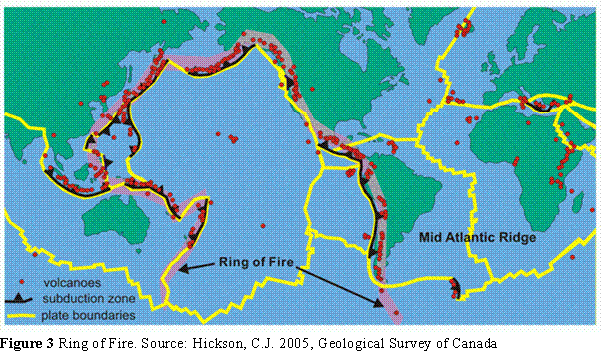 Plate Boundaries: The Earth’s crust is split into sections called tectonic plates. Earthquakes and volcanoes happen when plates meet - very difficult to predict
Wegener’s evidence for continental drift: The same types of fossilised animals and plants are found in South America and Africa. The shape of the east coast of South America fits the west coast of Africa, like pieces in a jigsaw puzzle. Matching rock formations and mountain chains are found in South America and Africa
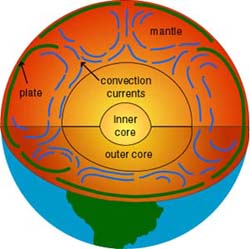 Pangea: If you look at the continents they roughly fit together. Scientists think they were once one large land mass called Pangea, which then broke off into smaller chunks
The Carbon Cycle
C1.7.2 The Earth’s atmosphere
The Earth’s Atmosphere Today: For 200 million years, the proportions gases in the atmosphere similar to today:
Carbon Dioxide Levels: 
Have increased in the atmosphere recently largely due to the amount of fossil fuels we now burn.
CO2 in air and oceans
Photosynthesis
Combustion
Respiration
Plants
Fossil
fuels
Animals
Decay
Feeding
Death
Decay
Fossilisation
Dead animals and plants
C1.7.2 The Earth’s atmosphere – Higher Tier Only
Other Theories
Molecules for life (amino acids) came on meteorites from out of space.
Actual living organisms themselves arrived on meteorites.
Biological molecules were released from deep ocean vents.
No one can be sure how life on Earth first started. There are many different theories:
Miller-Urey Experiment
Compounds for life on Earth came from reactions involving hydrocarbons (e.g. methane) and ammonia. The Miller-Urey experiment took place in 1953. They used water, methane, ammonia and hydrogen and passed an electric spark through them.  They got 11 amino acids.
It supports the theory of a ‘primordial soup’, the idea that complex chemicals needed for living things to develop could be produced naturally on the early Earth.
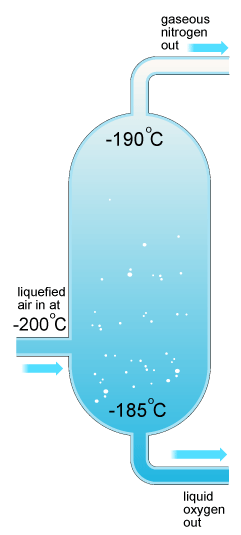 Fractional Distillation of air
The main gases in air can be separated out by fractional distillation. The gases are cooled to a temperature below -200oC and gradually heated up.
These gases are useful in industry:
Liquid nitrogen used to freeze food
Nitrogen gas used to flush oil tankers to reduce the chance of explosion and for  packing food. 
Oxygen is used in the manufacture of steel and in medicine.
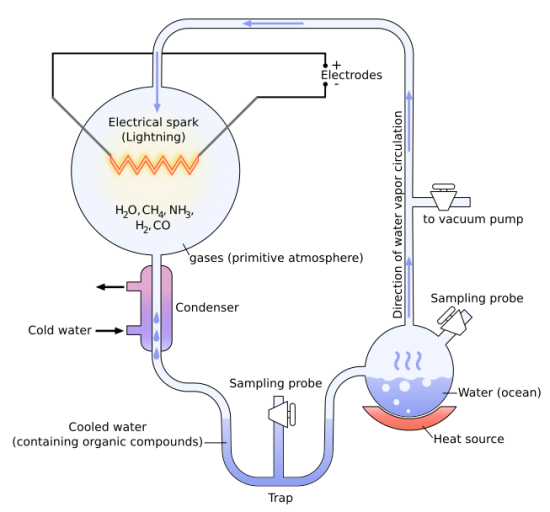